Industry Outreach SymposiumComponent Opportunity Session
Defense Travel Management Office (DTMO)
Headquarters, DHRA
DHRA Industry Outreach Symposium –  Defense Travel Management Office Overview
July 26, 2018
Defense Travel Management Office
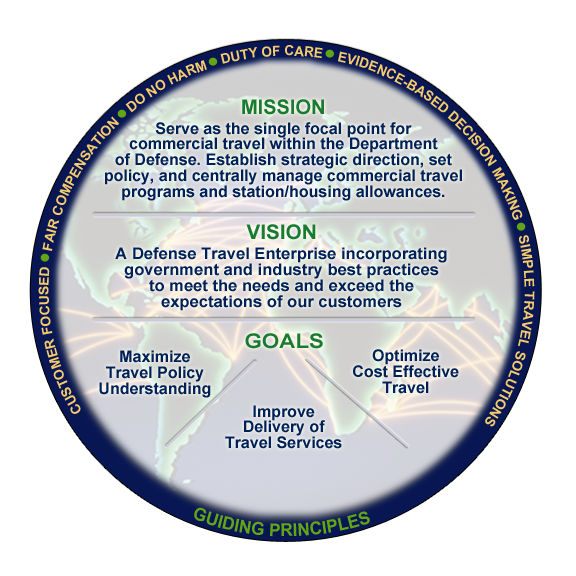 Scope of the Enterprise
DoD Travel Spend: $9.2B (FY17)
Housing and Cost of Living Allowances: $24.3B (FY17)
Travel Management Company Services: $236M/5 years
U.S. Car/Truck Rental Program: $522M (FY17) 
Government Travel Charge Card: ~$50B/10 Years
DoD Preferred Commercial Lodging: $88.1M (FY17)
Commercial Travel Program Management
GSA City Pair – DoD Customer Interface
U.S. Government Rental Car/Truck
Military Bus Program
Recruit Travel & Assistance
Travel Management Company Services
Premium Class Travel Oversight
Integrated Lodging Program Pilot
Preferred Dining Program Pilot
Travel Policy and Implementation
Joint Travel Regulations (JTR)
Policy Simplification
Travel Policy Compliance Program
Customer Support and Training
Travel Assistance Center (TAC)
Travel Training Resources
Service and Agency Liaison
Area of Focus
Travel and Allowance Reform – Simplify travel policy, explore the best strategy for providing travel services in the future, and implement allowance efficiencies
DoD Travel Card Program Management
Individually Billed Accounts
Centrally Billed Accounts
Allowance Program Management
Basic Allowance for Housing
CONUS Cost of Living Allowance (COLA)
Overseas COLA
Overseas Housing Allowance
OCONUS Non-Foreign Per Diem Rates
Currency Adjustments
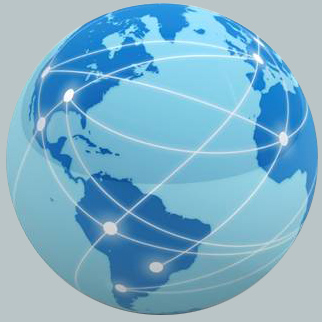 Defense Travel System
Functional Requirements and Oversight
Travel System Modernization
3
[Speaker Notes: Defense Travel Management Office Background 
MID 921 established DTMO in 2006 to consolidate, streamline, and centrally manage commercial travel for the DoD
DTMO has direct oversight for the programs, policies, processes, and the system that results in $8.1B (FY15) in annual travel spend across the Department
DTMO has direct oversight of station/housing allowance programs that benefit members when they travel/move that result in $24.3B (FY16) spend across DoD

Partnerships – DTMO partners across the government and private sector to maintain an in-depth perspective of the travel industry and determine the best practices and standards for DoD travel. This provides us with a way to think about how to manage and reform travel for the DoD customer

Commercial Travel Management - Provides program management for Commercial Travel Office (CTO) services; U.S. Government Rental Car/Truck Programs; Department of Defense (DoD) Integrated Lodging Program Pilot; DoD Preferred Dining Program Pilot; Recruit Travel & Assistance Programs; Military Bus and Passenger Surface Inspection Programs (PSIP); Premium Class Travel (PCT) Management; and the GSA Contract City Pair Program (Air).
Travel Card Program Management - Provides program management of the DoD Government Travel Charge Card (GTCC) Program (~$4B/year) for ~1.6M cardholders through the GSA SmartPay® 2 task order to include: coordination with GSA, DoD components and the GTCC card vendor; development of travel card policy and procedures; travel card training; Centrally Billed Account (CBA) reconciliation; Individually Billed Account (IBA) management; delinquency management; Rebate Program management; and Agency support.
Travel Policy and Implementation - DTMO develops and implements policy and regulations for the reimbursement of travel expenses to all Uniformed members (Army, Navy, Air Force, Marine Corps, Coast Guard, Public Health Service, and the National Oceanic and Atmospheric Administration) and for DoD civilian employees, and implements within DoD the civilian travel rules prescribed for Federal civilian travelers by the General Services Administration (GSA) in the Federal Travel Regulation (FTR).  This includes a single volume, Joint Travel Regulations; DoD Instruction (DoDI) 5154.31 (new multi-volume issuance); travel policy simplification; Travel Reengineering Information Process System (TRIPS); and Travel Policy Compliance Program
Customer Support and Training - Provides a comprehensive set of resources to DoD travelers and travel managers to include:  management of the Travel Assistance Center (TAC) providing 24/7/365 assistance to DoD travel community; training resources for DTS users and administrators to include Web-based Training courseware, reference materials, and instructor resources for use DoD-wide; and management of the Travel Certificate Program. 

Allowance Program Management - DTMO performs analysis, prescribes rates, and provides program management for Basic Allowance for Housing (BAH), Overseas Cost of Living Allowance (COLA), CONUS COLA, Overseas Housing Allowance (OHA), OCONUS Non-foreign per diem rates, and currency adjustments.
Functional Oversight of the Defense Travel System (DTS) - Develops functional requirements for DTS and coordinates/obtains their approval through the Governance Board(s); manages the DTS change/configuration management process (DTS sustainment); program lead for the DTS Modernization Initiative. 

Our focus is on Travel Reform--Simplify travel policy, explore the best strategy for providing travel services in the future, and implement allowance efficiencies]
DTMO Key Initiatives
Policy Simplification
Defense Travel Modernization
Integrated Lodging Program Pilot
Travel Policy Compliance Program
Improve Recruit Travel and Assistance Programs
TMC Acquisition Strategy Review
Preferred Dining Program Pilot 
Strengthen Defense Travel Governance
Data Science
SmartPay3 Transition
4
How Can You Help Us?
Travel Management Company (TMC) Services
Travel fulfillment (reservations, booking, traveler support, etc.) for DoD travelers on official travel
Program Management Support
Program support to sustain, reshape, and develop existing and emerging DoD Commercial Travel Programs
Data Science
Building DTMO’s data science capability to support evidence based decisions
Enterprise Travel Data Repository
Database and IT infrastructure support for DTMO’s travel data repository to manage and measure the performance of the DoD Travel Enterprise
Travel Assistance Center
24/7, Tier 3 help desk providing support to DoD travelers
CONUS/OCONUS Cost of Living Allowances (COLA/OCOLA)
Provide CONUS and overseas data to allow the government to establish annual CONUS COLA and Overseas COLA rates
5
DTMO Opportunities Forecast 2018-2020
6
Questions?
7
DHRA Opportunity SessionHeadquarters, DHRA
July 26, 2018
Briefer: Tammy Proffitt
HQ Directorates
HQ Directorates and programs provide critical administrative and support services to DHRA’s ten component activities.
Office of the Director
Contracting (PK)
DoD-Wide Policy Support
Ombudsman (OMB)
Mission Support Directorate (MSD)
Equal Employment Opportunity (EEO)
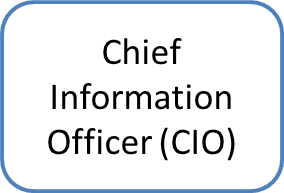 Office of the General Counsel (OGC)
HR & Talent Management (HRTM)
Strategic Plans & Initiatives (SPI)
Financial Management (FM)
Program Analysis & Evaluation (PAE)
DoD-Wide Policy Support
Identification Card & Benefits Policy - Policy support for DoD identification cards—which are distributed to members of the Military, DoD civilans, contractors, and other eligible personnel—including oversight responsibilities for the Defense Eligibility Enrollment Reporting System (DEERS), the Common Access Card (CAC), and compliance with the Homeland Security Presidential Directive 12 (HSPD-12). 

Combating Trafficking in Persons (CTIP) - Responsible for policy development, planning, resource management, and program evaluation for all of DoD. Within DHRA, Policy Support is the CTIP Department coordinator. 

Law Enforcement Policy and Support (LEPS) - Policy oversight and program management of law enforcement-related activities for the DoD, including Trafficking of Persons, Missing and Exploited Children, Private Motor Vehicle Accident Reduction, DoD Civilian Police Standards of Training, and National Law Enforcement Data Sharing.
Opportunities – Policy Support
Note: The Government does not guarantee that the information provided is firm/factual. It should not be used for bid and proposal purposes.
* Follow-on – current contract number provided       ** Assisted Acquisition
Equal Employment Opportunity (EEO)
DHRA EEO Office is the advocate, advisor, and manager of the DHRA Enterprise-wide EEO Program.

DHRA EEO Office provides the following services:
	EEO Complaints Processing 
	EEO Training and Education 
	Affirmative Employment 

Howard Jimenez, EEO Officer
Dora Ford, Complaints Manager
Opportunities – EEO
Note: The Government does not guarantee that the information provided is firm/factual. It should not be used for bid and proposal purposes.
* Follow-on – current contract number provided       ** Assisted Acquisition
Human Resources & Talent Management
HR Mission: To support and provide the Director, DHRA senior leaders and employees across the DHRA Enterprise with a range of human resource functions.

Responsibilities
Human Resources policies and procedures
Human Resources Strategic Plan
Monitor employee life cycle
Opportunities – HR & TM
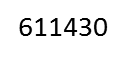 Note: The Government does not guarantee that the information provided is firm/factual. It should not be used for bid and proposal purposes.
* Follow-on – current contract number provided       ** Assisted Acquisition
Ombudsman (OMB)
Established in July 2017, the Office of the Ombudsman (“Office”) was created to offer DHRA employees an independent, neutral, confidential, and informal resource available to engage on all types of issues without fear of retaliation. The Office focuses on the early identification and resolution of workplace issues in order to promote the productivity and morale of the DHRA workforce. 
No planned acquisitions at this time.
Office of the General Counsel (OGC)
Lawyers.

No planned acquisitions at this time
Mission Support Directorate (MSD)
Mission:  
To provide DHRA enterprise operational support to enable accomplishment of the enterprise-wide DHRA mission objectives through delivering analytically-based business solutions and world class customer-focused service 
Responsibilities:
Security
Facilities Management
Property Accountability
Opportunities – MSD
Note: The Government does not guarantee that the information provided is firm/factual. It should not be used for bid and proposal purposes.
* Follow-on – current contract number provided       ** Assisted Acquisition
HQ DHRA, CIO
HQ DHRA, CIO Mission: 
Provide vision and direction for all information, security, technology, business applications, and investments within the Human Resources Management (HRM), the OUSD (P&R), and DHRA portfolios to meet Department-wide compliance requirements.
Essential Functions:
Provide HRM PfM/InvtMgt
Develop HRM Enterprise Architecture
Provide Knowledge Mgmt. (e.g., FOIA, Privacy, Records and Publications Management, Forms and Information Collections Mgmt.,)
Oversee Risk Mgmt. Framework (RMF) and Cybersecurity Compliance
Manage DHRA IT Acquisition Process
Note: The Government does not guarantee that the information provided is firm/factual. It should not be used for bid and proposal purposes.
* Denotes Follow-on procurement action
Opportunities – HQ DHRA, CIO
Note: The Government does not guarantee that the information provided is firm/factual. It should not be used for bid and proposal purposes.
* Denotes Follow-on procurement action
Financial Management (FM)
The Financial Management Directorate provides DHRA enterprise operational support in the Budget Formulation, Budget Execution, and Financial support subject matter areas, to include Travel and Financial Improvement and Audit Remediation (FIAR).
Providing guidance and assistance across the DHRA enterprise in the development of the DHRA Budget for submission.
Leading DHRA in establishing repeatable financial work processes to support mission execution.
Identifying and implementing practical financial continual improvement strategies to enhance the DHRA financial support ofDHRA mission execution.
Providing guidance to ensure DHRA complies with generally accepted accounting principles and DoD regulations, policies, and directives.
Providing the tools within DHRA to ensure audit readiness such·as testing and planning with coordination with the Office of the Under Secretary of Defense (Comptroller) (OUSD(C)).
Providing oversight of the OUSD(C) FMCP Program within DHRA.
Providing assistance to the DHRA travel program and ensure processes and practices are in place to execute mission priorities.
Leading the DHRA enterprise in establishing repeatable internal control processes to support financial management mission execution.
Opportunities – FM
Note: The Government does not guarantee that the information provided is firm/factual. It should not be used for bid and proposal purposes.
* Denotes Follow-on procurement action
Program Analysis and Evaluation (PAE)
The Program Analysis and Evaluation Directorate develops, describes, and defends the DHRA Program across the Future Years Defense Program (FYDP) and manages DHRA manpower. 

ESSENTIAL FUNCTIONS

 Lead program analysis and evaluation ofDHRA programs.
 Articulate the DHRA enterprise program at Budget Program, Sub-Program, and  
          Management Decision Package-level of detail.
Develop and maintain DHRA programmatics and programmatic priorities.
Foster inclusion and transparency through collaborative analyses with the DHRA enterprise to manage the Program Objective Memorandum (POM) and prioritization process.
Maintain fiscal and manpower controls across the FYDP (fiscal guidance and POM
controls).
Maintain associated FYDP databases and systems.
Lead the DHRA Service Requirements Review Board (SRRB).
Lead coordination ofDHRA issue papers and issue teams.


No upcoming acquisitions
Strategic Plans & Initiatives (SPI)
Mission:  As the strategic advisor to the Director, DHRA and in close coordination with leadership, the SPI Directorate formulates and manages DHRA’s strategic Direction
Responsibilities
Strategic Advisor
Strategic Planning
Assessment, Monitoring, and Evaluation
Enterprise Program Architecture and Functioning
Opportunities – SPI
Note: The Government does not guarantee that the information provided is firm/factual. It should not be used for bid and proposal purposes.
* Follow-on – current contract number provided       ** Assisted Acquisition
Defense Equal Opportunity Mgmt. Institute (DEOMI)
New component     
            
Located at Patrick Air Force Base

Mission to develop and deliver world-class human relations education, training, research, and innovative solutions to enhance total force readiness. Classroom and other training for Equal Opportunity and Equal Opportunity Employment Offices and Professional

Complete transition Oct 1, 2018
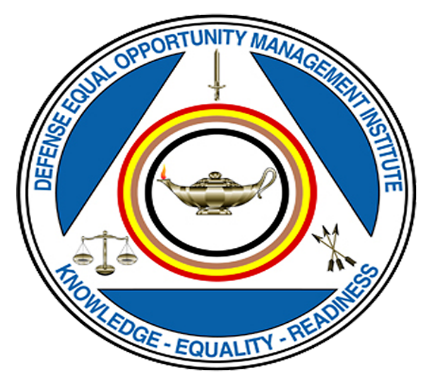 Office of the Actuary
The DoD Office of the Actuary provides actuarial expertise on all matters relating to military compensation and benefits. 

Performs annual valuations of the military retirement system, education benefits under the G. I. Bill, health care for the military retired population, and the Voluntary Separation Incentive program. Also responds to requests for cost estimates of proposed changes in benefits from the DoD, other government agencies, military service support groups, and private industry. 

The Office works in support of the DoD Board of Actuaries and the DoD Medicare-Eligible Retiree Health Care Board of Actuaries. Both boards fall under the Federal Advisory Committee Act (FACA). You can find more information about their composition, meetings, and reports on the FACA website: www.facadatabase.gov.

https://actuary.defense.gov/


No planned acquisitions at this time
Headquarters, DHRA
Questions and Answers